The Hope of the Poor
12 October 2019
Canon John DeenyVicar GeneralChair of the Caritas Committee
Welcome
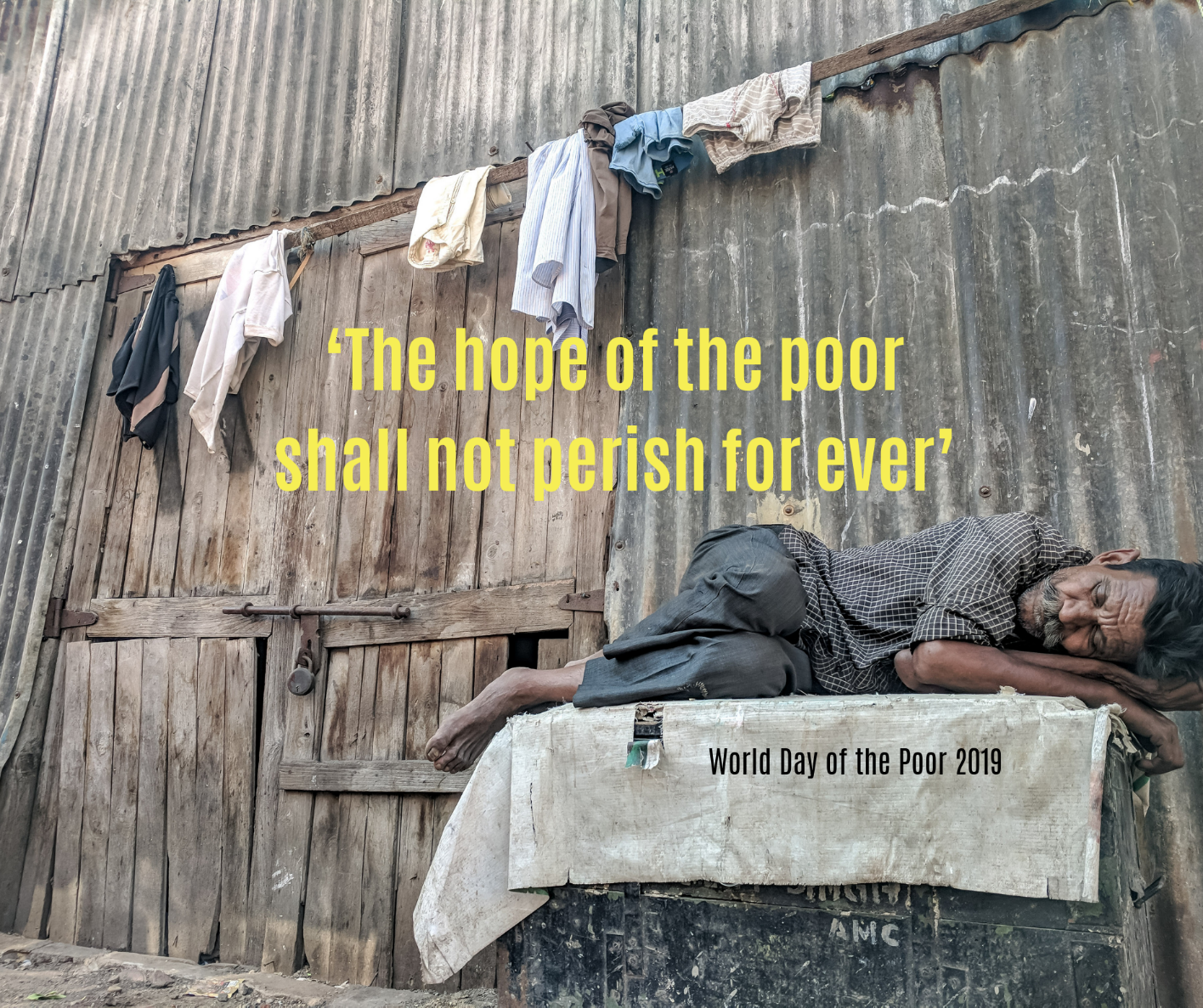 3
Pope Francis’ message for the World Day of the Poor 2019
‘The Hope of the Poor shall not perish for ever’
4
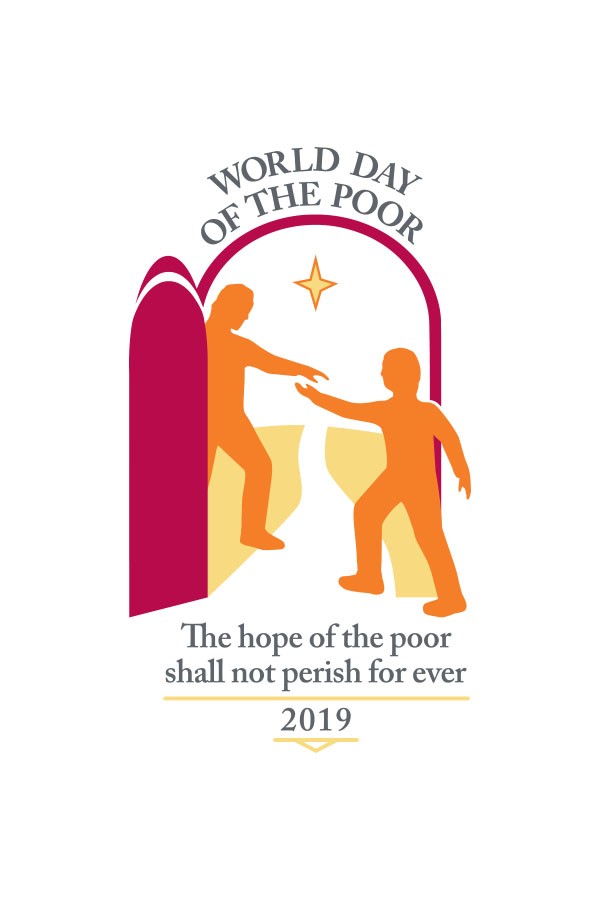 5
Lazarus & Dives
6
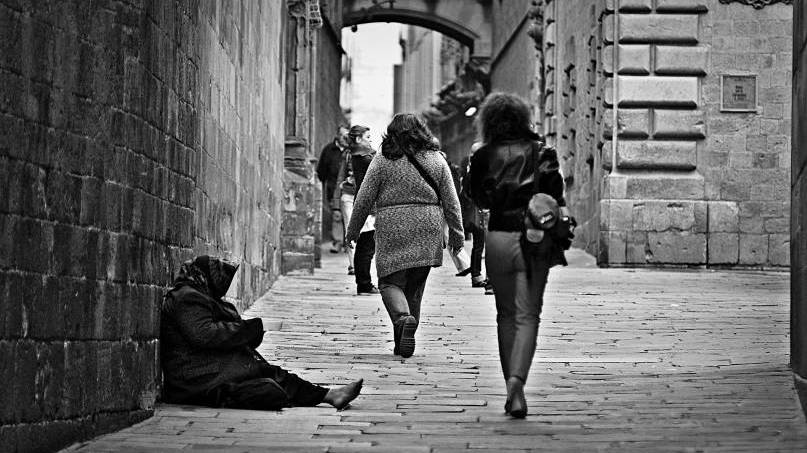 8
Scripture speaks of God acting on behalf of the poor
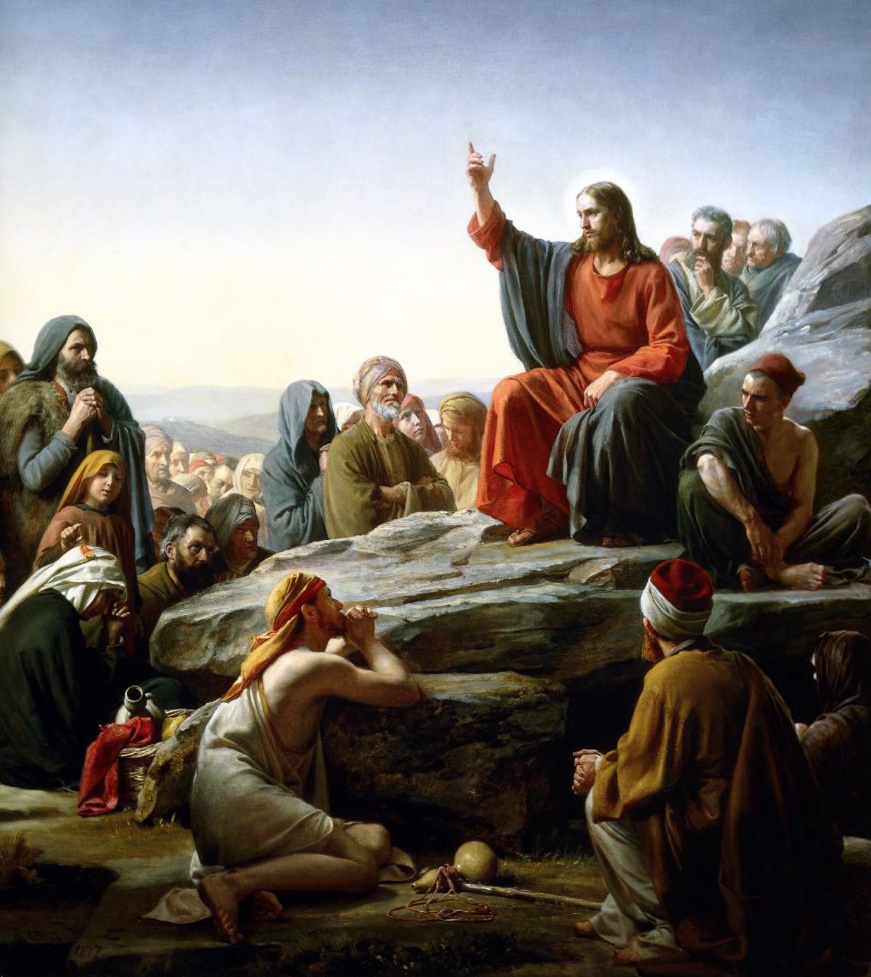 9
The Church – called to touch the flesh of Christ
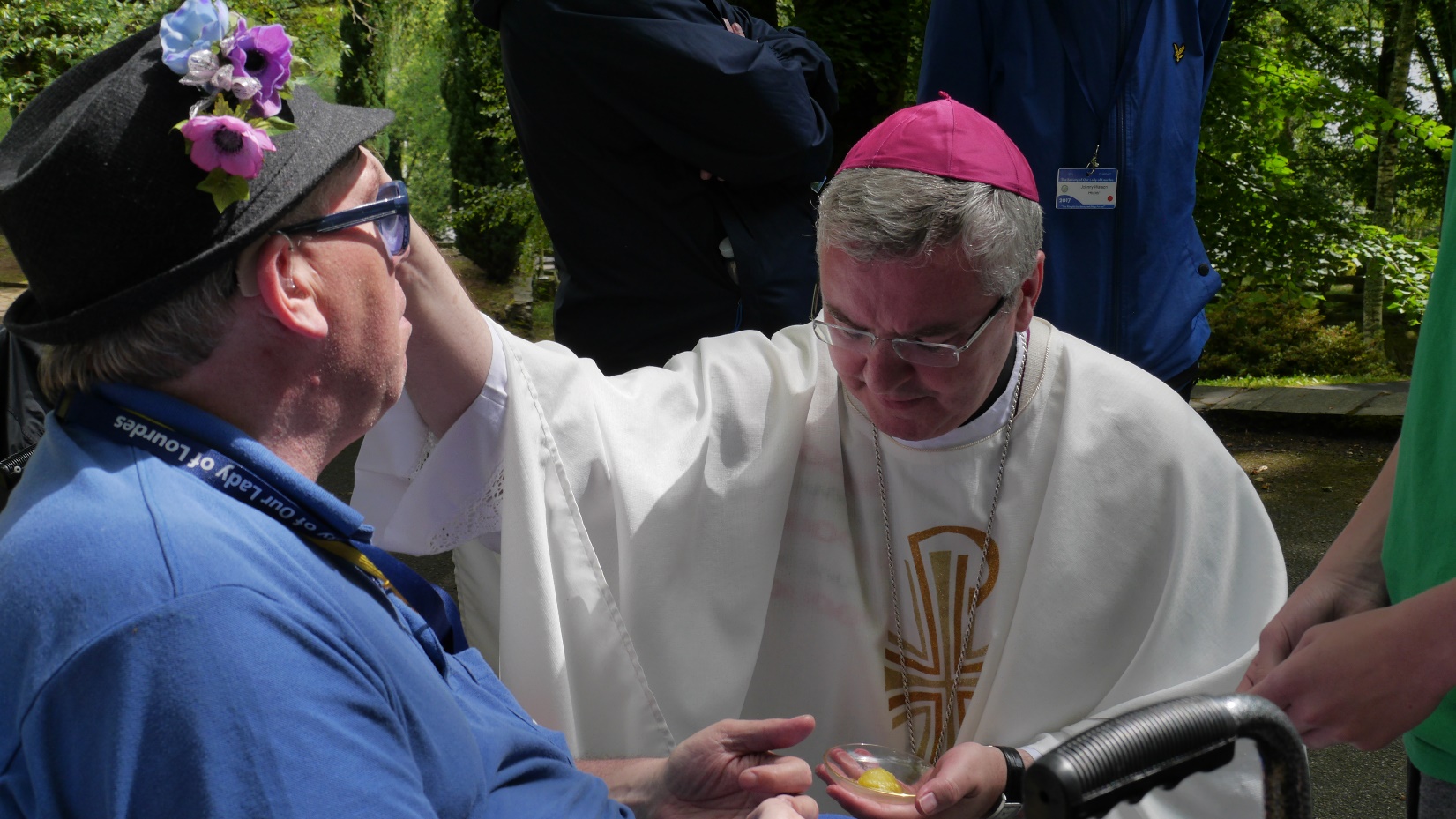 10
Christians called to constant commitment
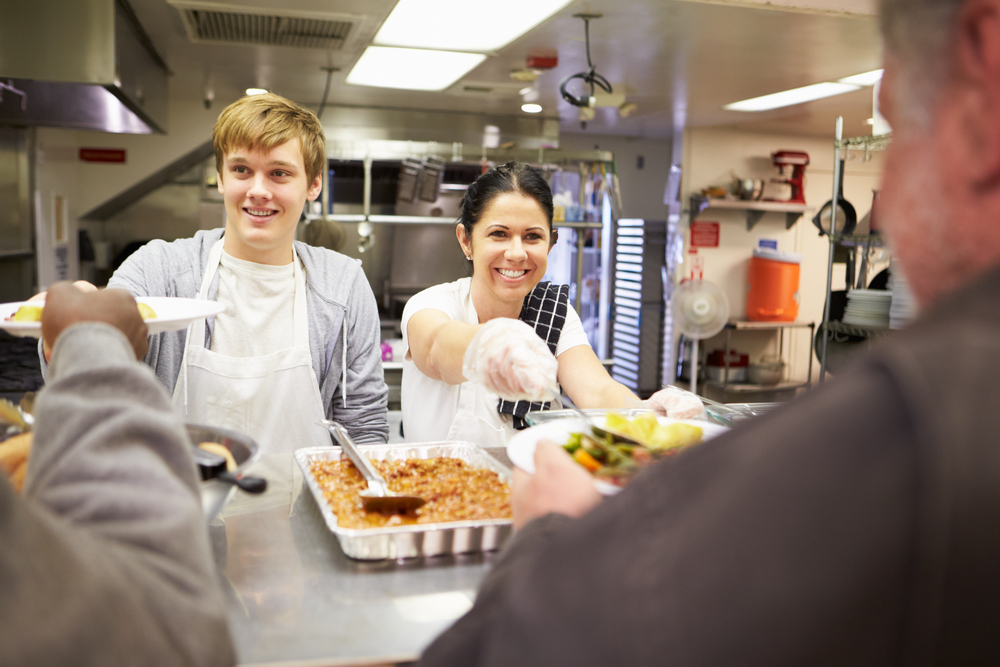 11
Volunteers persevere in dedicated service
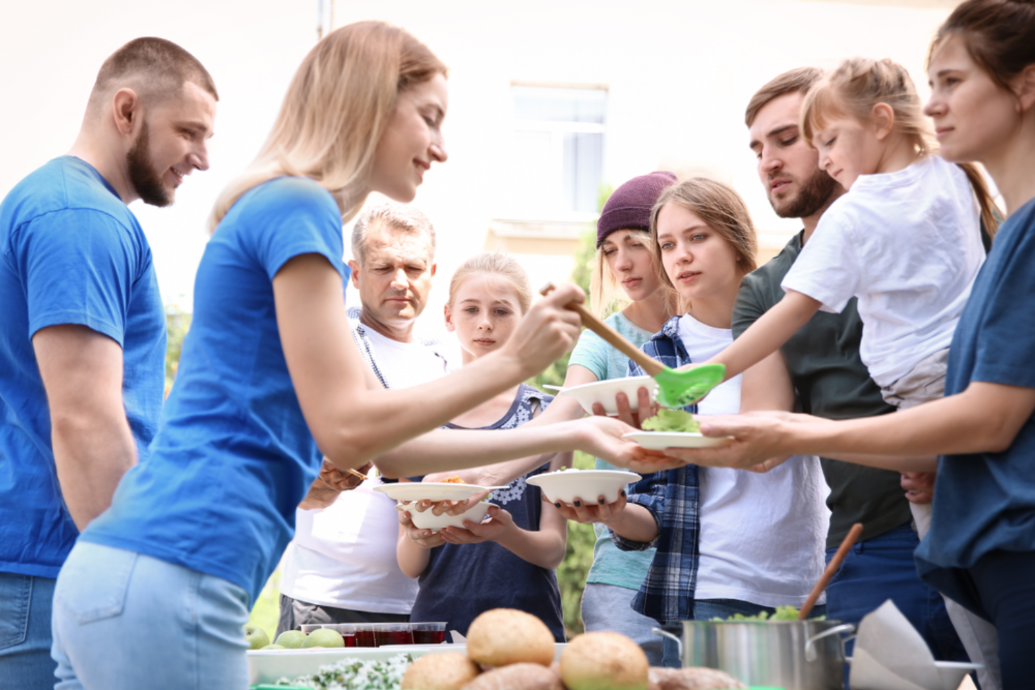 12
The Poor save us
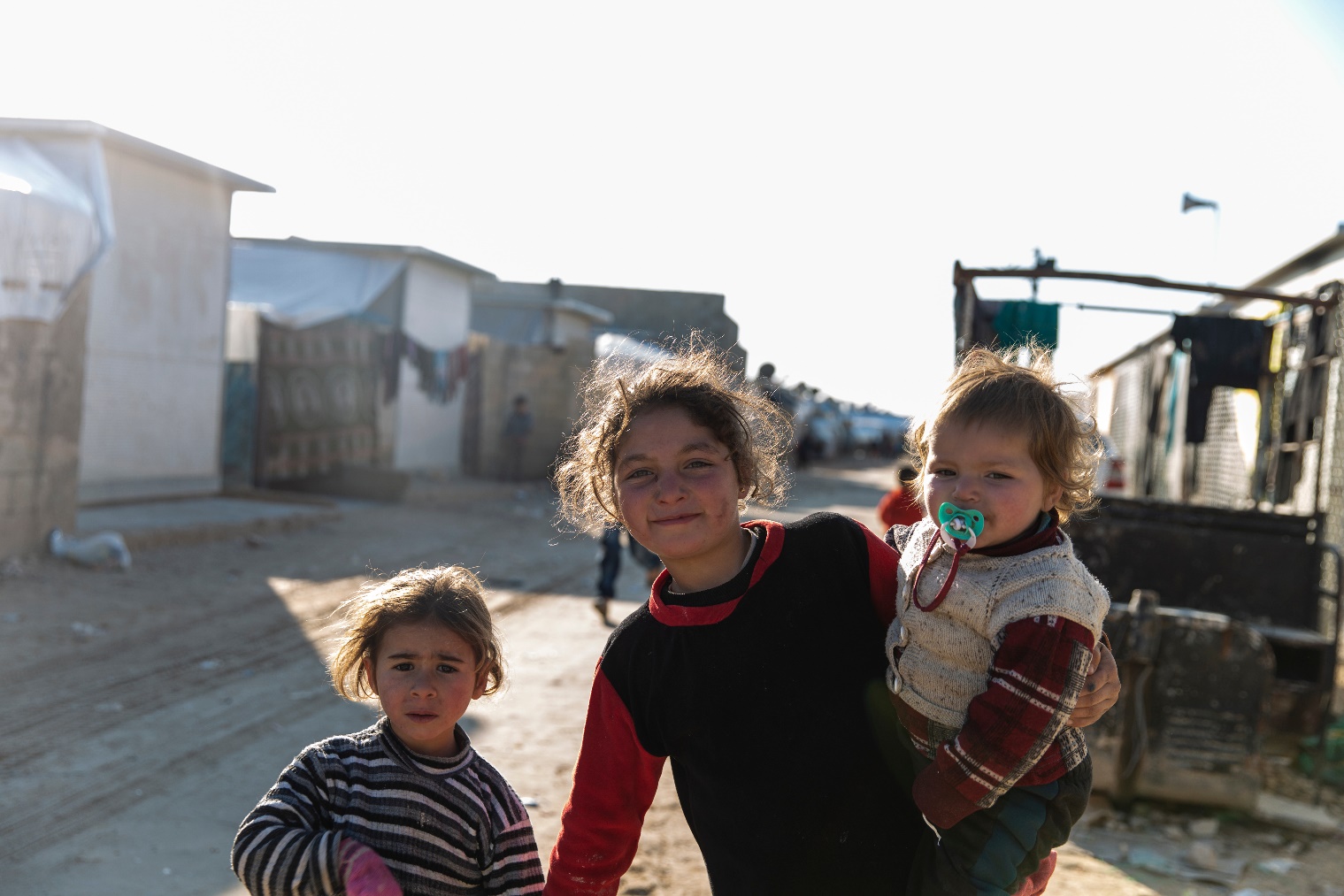 13
Reflections
The importance of encounter
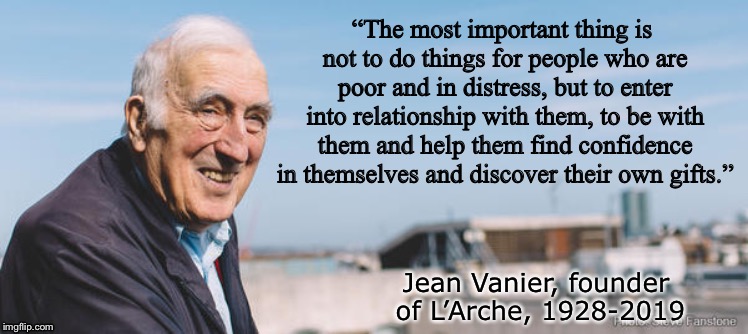 14
Reflections
“ I ask all Christian communities, and all those who feel impelled to offer hope and consolation to the poor, to help ensure that this World Day of the Poor will encourage more and more people to cooperate effectively so that no one will feel deprived of closeness and solidarity.”

Pope Francis
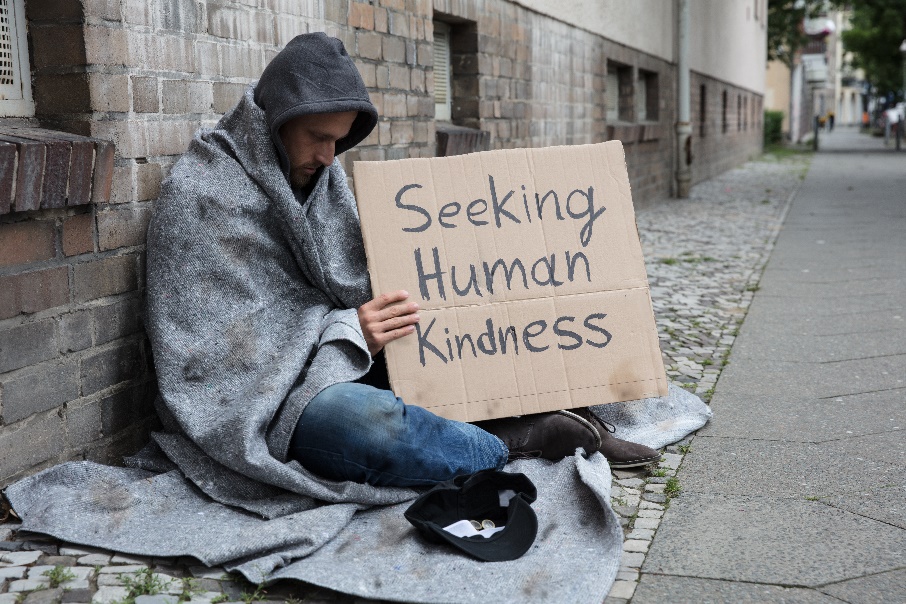 15
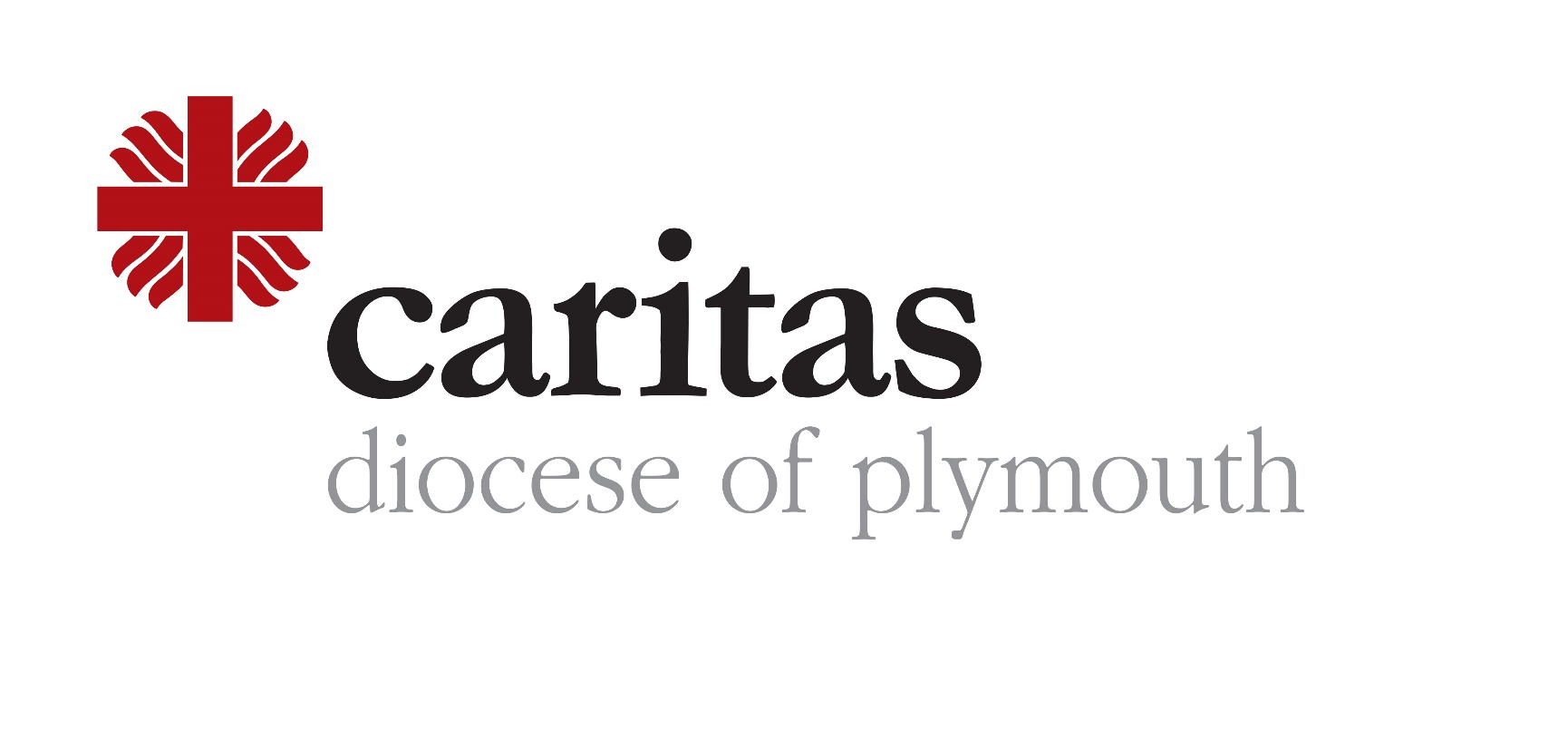 16
Lisa HowardFood Equality Champion
Niall CooperDirectorChurch Action on Poverty
Heather BuckinghamHead of Church EngagementTrussell Trust